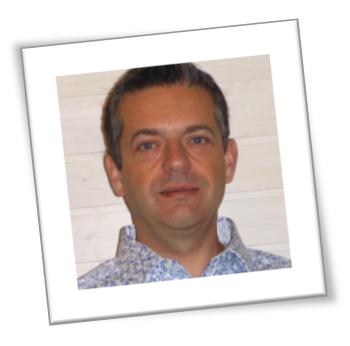 Christophe Rousseau
Auteur, Blogueur et Expert en Lean
Vaincre la Resistance au Changement
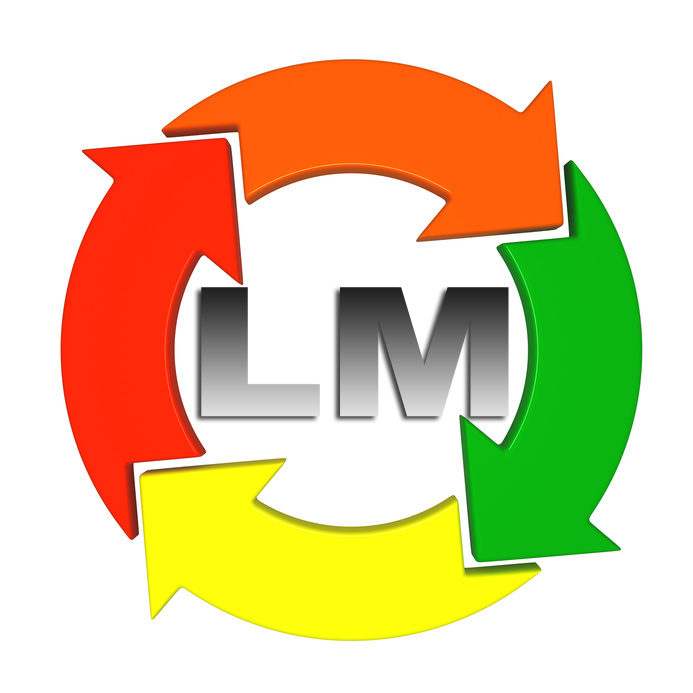 www.LeLeanManufacturing.com
www.LeLeanManufacturing.com
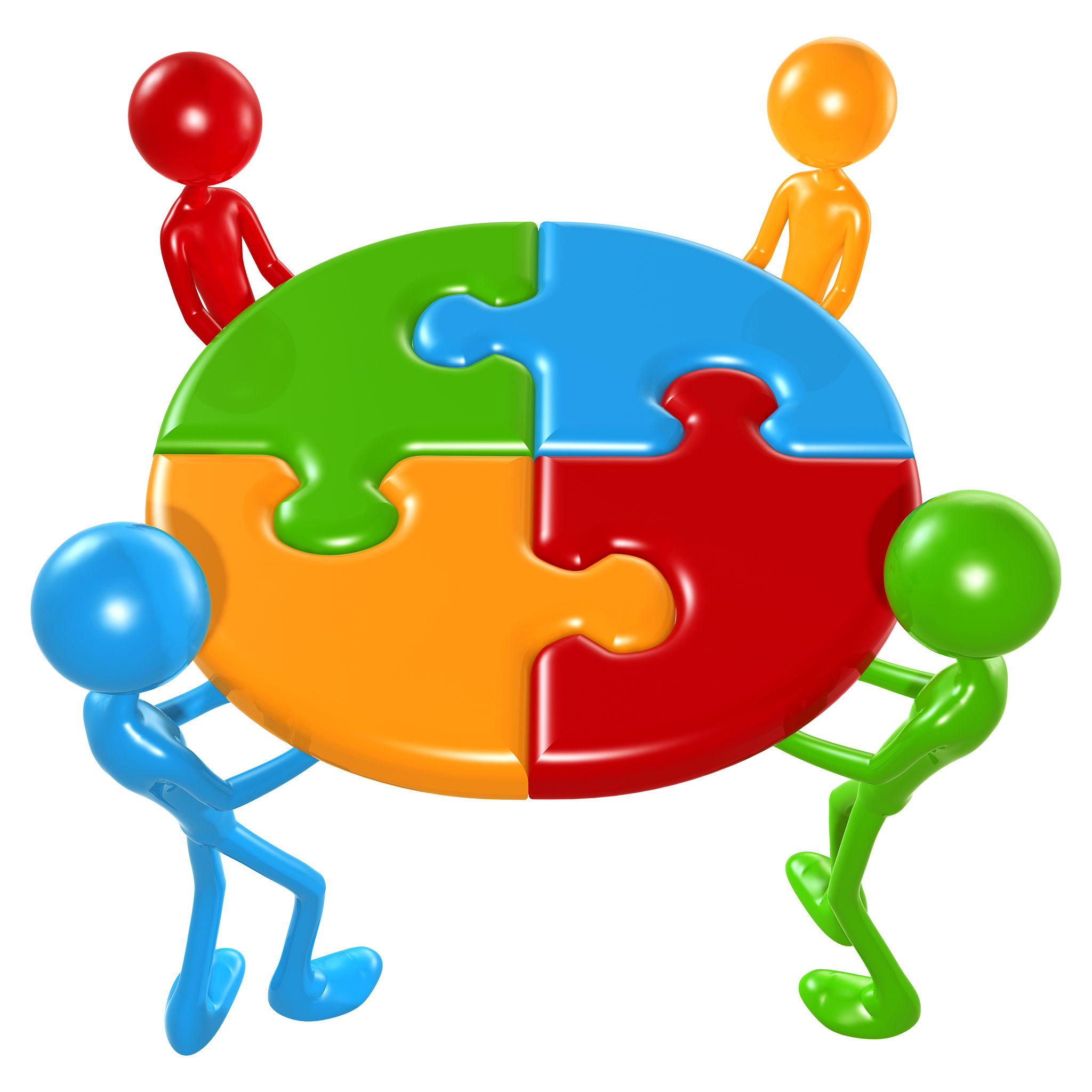 Le secret pour réussir à déployer UN PROJET?
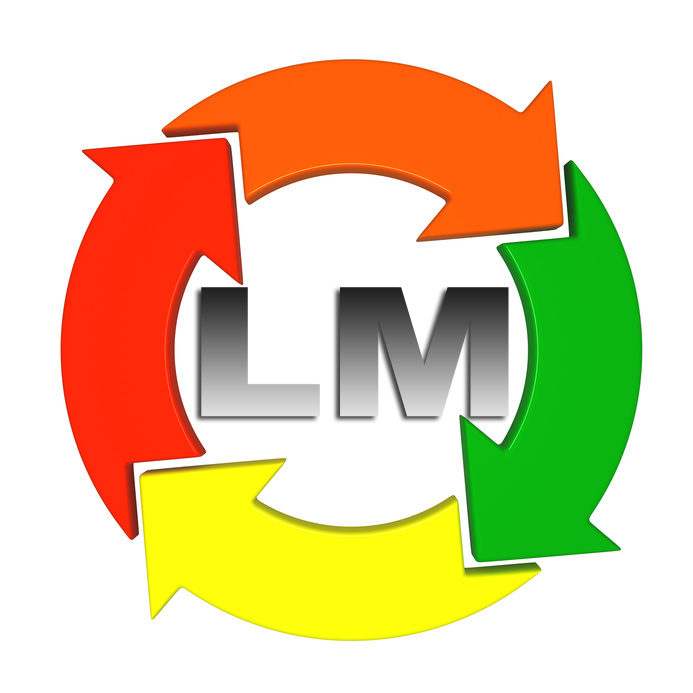 2
www.LeLeanManufacturing.com
Mon expérience pour assurer l’implication de tous …
Constituez des petits groupes de travail de 6-8 personnes.
Tous les acteurs concernés doivent participer, c’est très important!
Mélangez les différents corps de métiers, équipes…
Organisez des séances de Brainstorming
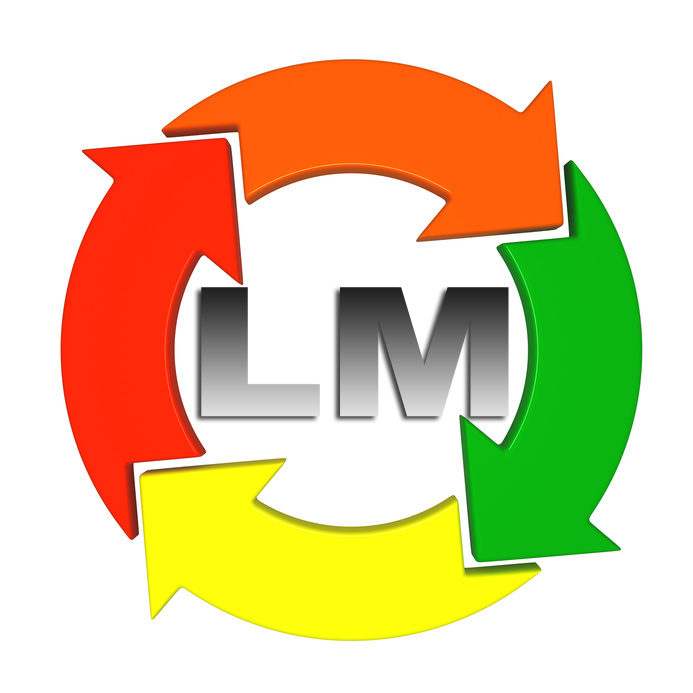 www.LeLeanManufacturing.com
Brainstorming 1		15 min
Quelles sont vos craintes, réelles ou imaginaires, concernant la mise en place du projet dans votre environnement de travail ?
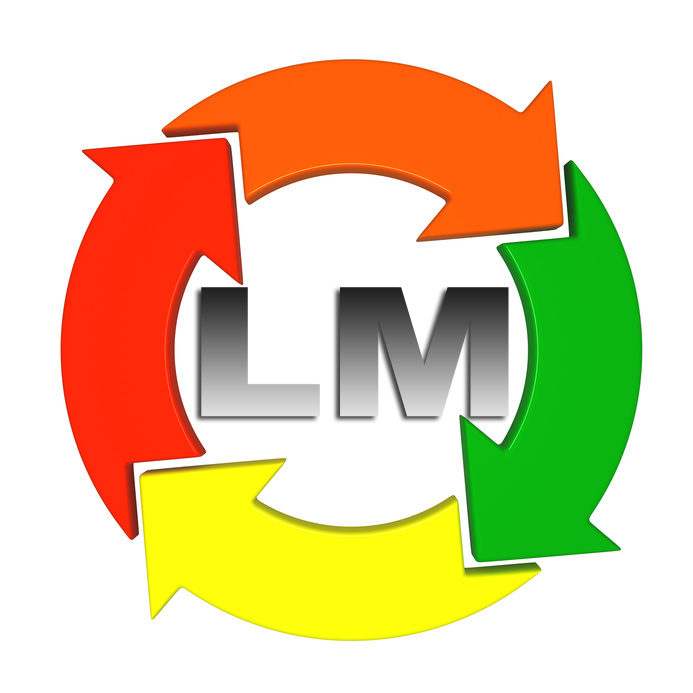 4
www.LeLeanManufacturing.com
Brainstorming 2		15 min
Que faut-il faire pour valider vos craintes, c’est-à-dire pour que cela ne marche pas ?
Que faut-il faire pour que le projet soit un échec?
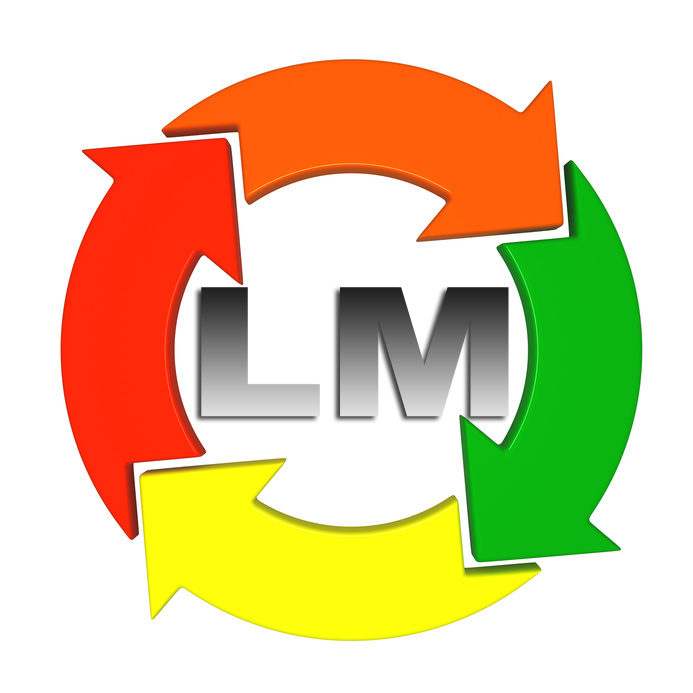 5
www.LeLeanManufacturing.com
Brainstorming 	3	15 min
Que proposez-vous pour que cela marche ?
Que faut-il faire pour que le projet soit un succès?
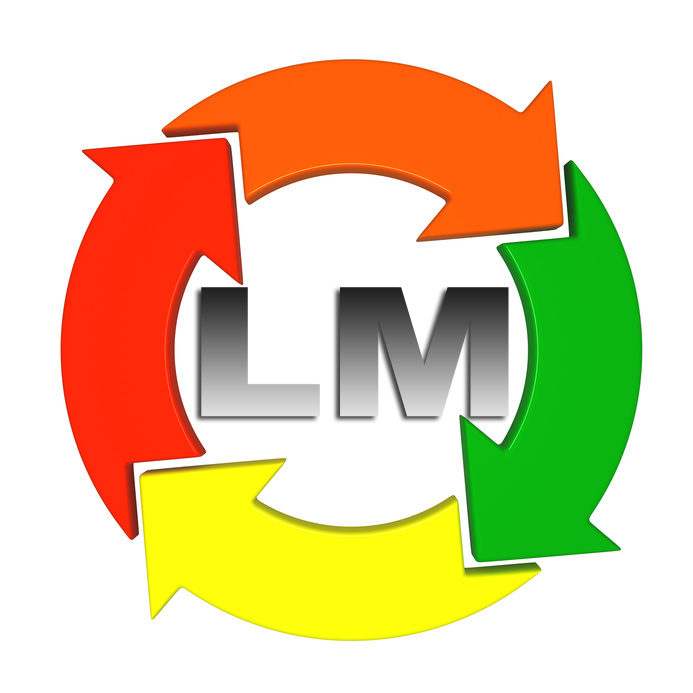 6
www.LeLeanManufacturing.com
Règles d’Or	15 min
Suite aux brainstormings précédents, proposer les règles d’or du projet


Entre 5 et 10 max
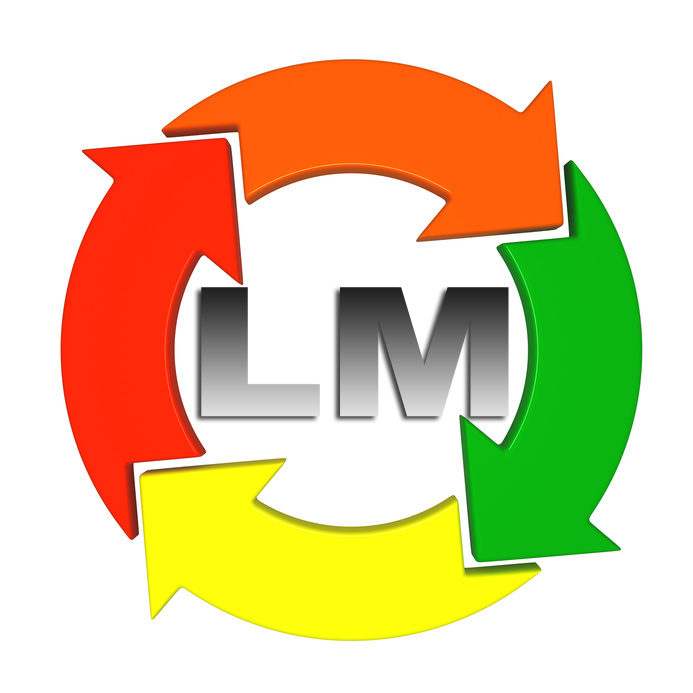 7
www.LeLeanManufacturing.com
Règles d’Or		15 min
Comment faire respecter ces règles ?


Gestion du non respect des règles
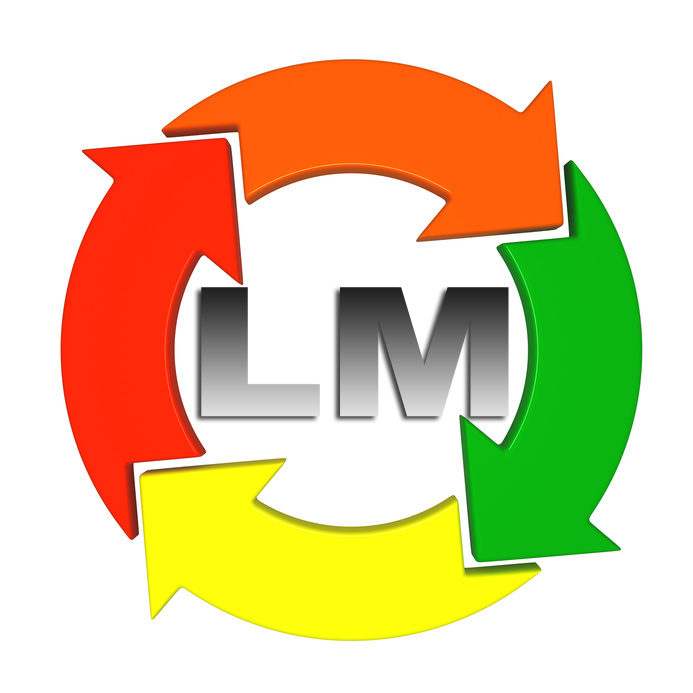 8
www.LeLeanManufacturing.com
Comité de pilotage
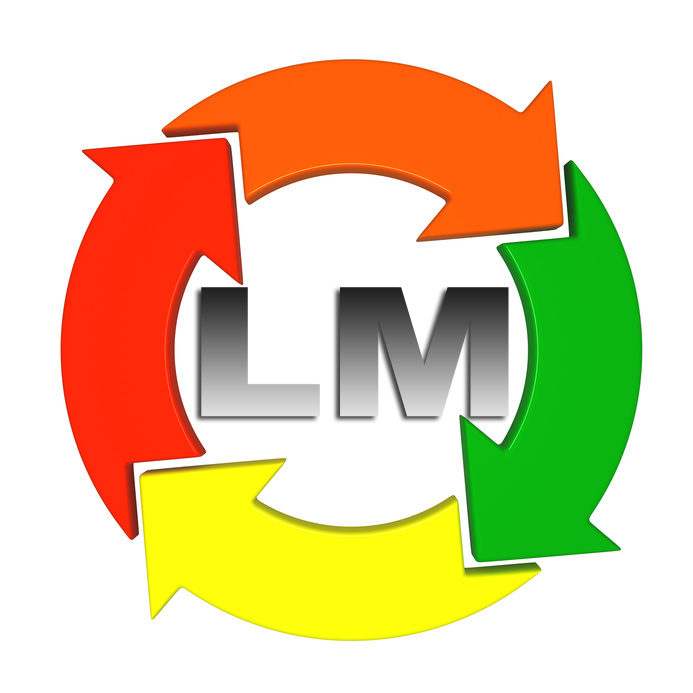 9
www.LeLeanManufacturing.com
Comité de pilotage
Fixe les objectifs
Alloue les ressources
Sponsorise les groupes de travail
Prends en compte les problèmes et décide en conséquence
Conduit les audits
Coach et soutien les groupes de travail
Forme les leaders aux outils d’analyse et d’investigation
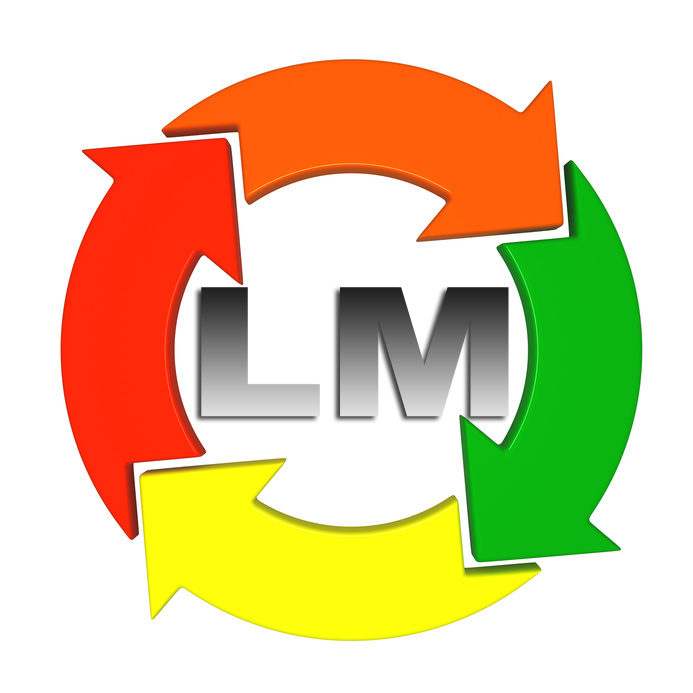 10
www.LeLeanManufacturing.com
Leader des Groupes de Travail
Gère les groupes de travail
Remontent les problèmes
Reportent les avancements des travaux
Mettent en place les indicateurs
Organisent et animent les séance de travail
Déploient les plans d’actions
Utilisent les outils d’analyse et d’investigation
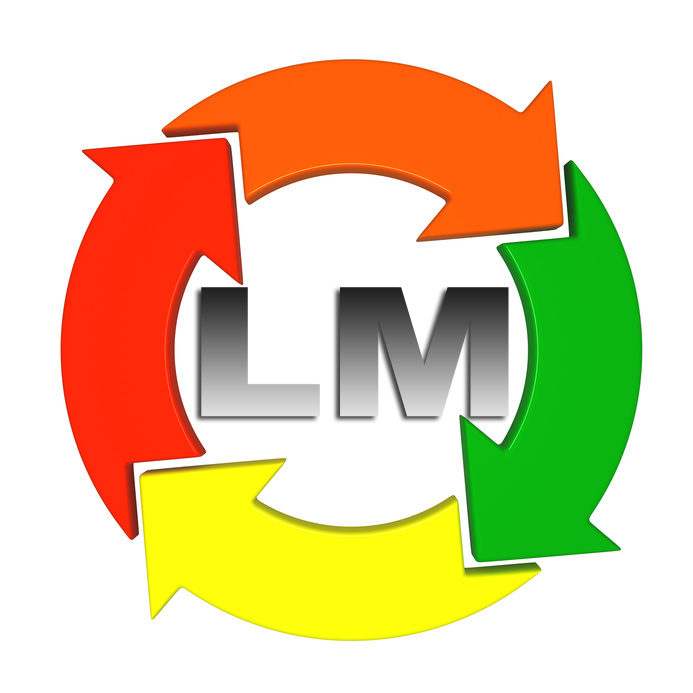 11
www.LeLeanManufacturing.com
Sponsor
En général, un membre du top management, de la direction
Personne que le Leader sollicite en cas de problème, de décision importante
Arbitre, ou médiateur
Apporte le soutien de la direction aux groupes de travail
Montre l’importance du projet
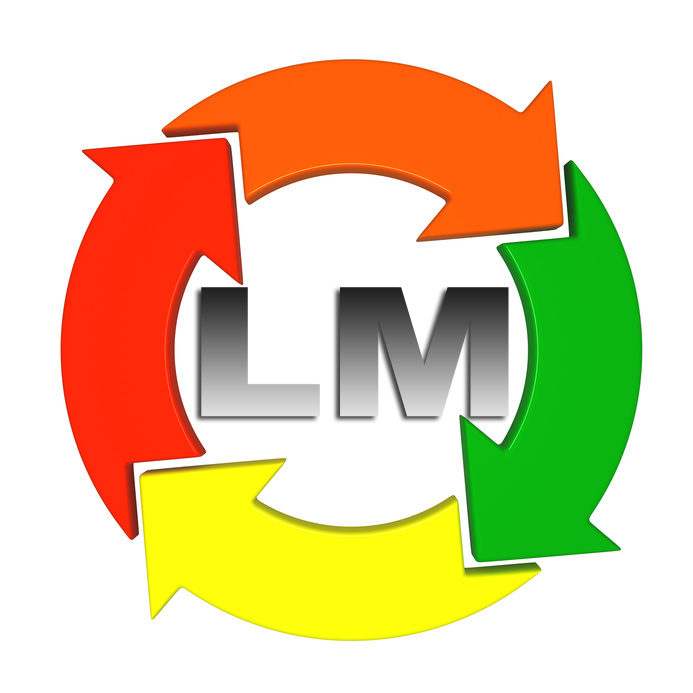 www.LeLeanManufacturing.com
Membres des Groupes de Travail
Participent à toutes les séances de travail de son groupe
Donnent des idées sur les thèmes du groupe de travail
Mettent en place les actions décidées
Reportent les problèmes au leader de son groupe
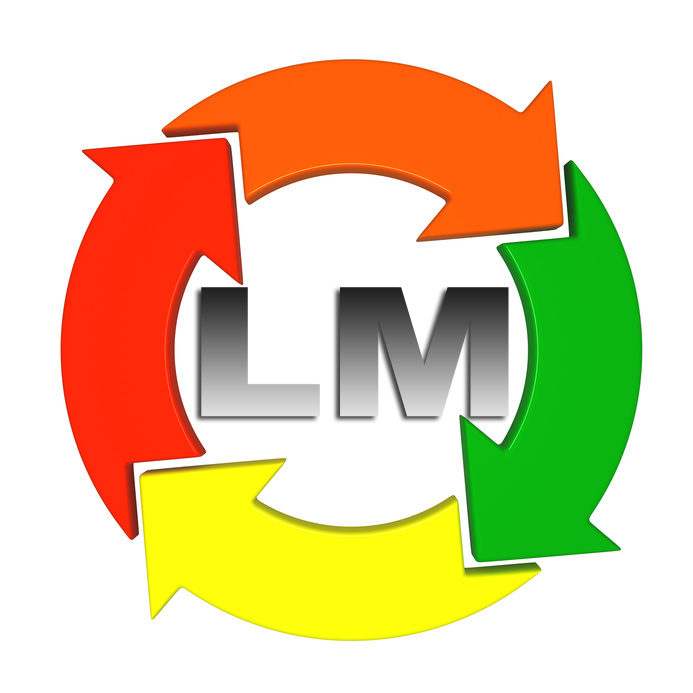 13
www.LeLeanManufacturing.com
Groupes de Travail
Moyens 
Meeting Comité de pilotage+ leaders 	1x/sem
Audits secteurs				1x/sem
Séance de travail pour chaque GT	1 à 2x/week
Rapport activité GT hebdo
Plan d’action hebdo par GT
Indicateur à mettre en place
Affichage
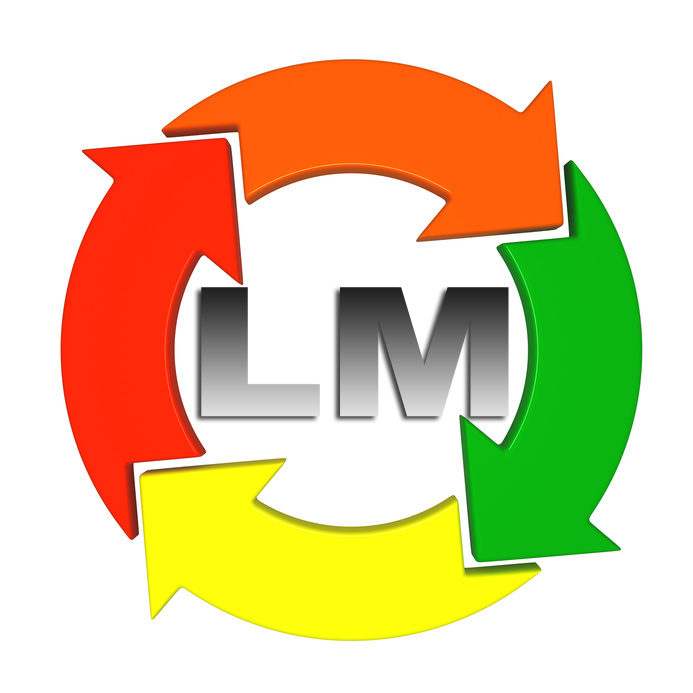 14
www.LeLeanManufacturing.com
BRAVO!!!
Vous avez terminé la formation.
Téléchargez le fichier powerpoint, adaptez-le à votre entreprise (logo, terminologie…) et formez vos collaborateurs, vos managers…
Visitez LLM (www.LeLeanManufacturing.com) pour plus d’informations sur le Lean Manufacturing.

Laissez des commentaires, posez des questions et partagez…
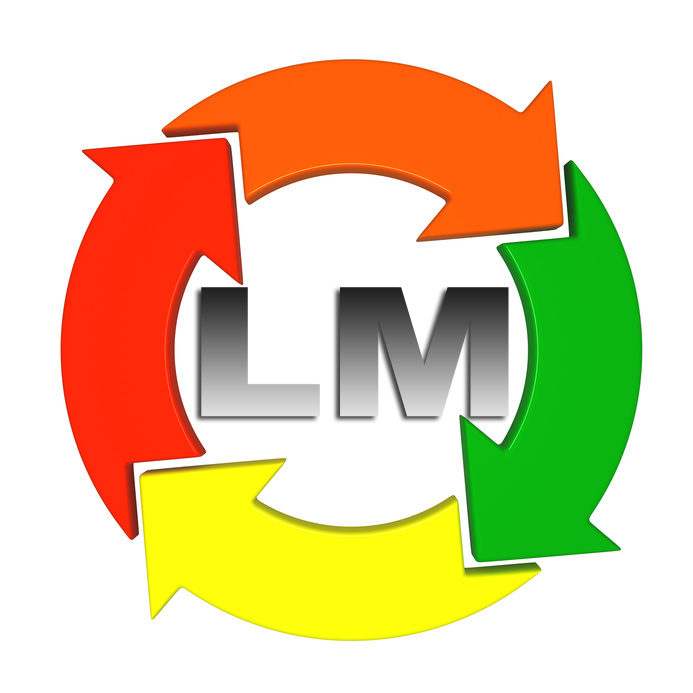